Network Virtualization
Morteza Yousefi
University of Science & Technology of Mazandaran
yousefi@ustmb.ac.ir
Network Virtualization
1 of 22
Outline
What is Virtualization
 Network Virtualization
Network Virtualization Model
Business Model
 Architecture
 Design Principles
 Design Goals
 Related Concepts
Existing Projects
Future Works
Network Virtualization
2 of 22
What is Virtualization?
Transparent abstraction of computing platform and
        resources
  Multiple logical interpretations of the physical characteristics
 
  Virtualized everything
    Virtual machines: VMware, Xen 
   Storage virtualization: SAN
  Data-center virtualization
Network Virtualization
3 of 22
Virtualization Stack for Future Internet
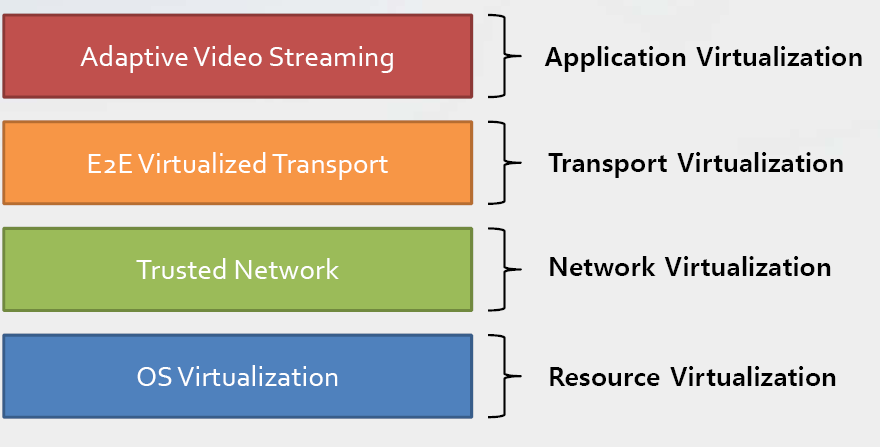 Korea University, Operating Systems Lab. (http://os.korea.ac.kr)
Network Virtualization
4 of 22
Network Virtualization for Dummies
Making a physical network appear as multiple
        logical ones
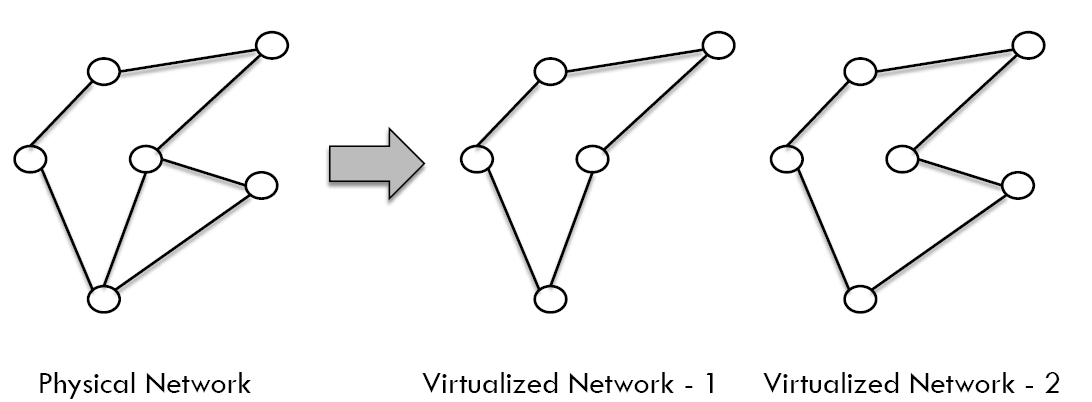 Network Virtualization
5 of 22
Network Virtualization Model
Business Model
 Architecture
 Design Principles
 Design Goals
Network Virtualization
6 of 22
Business Model
Infrastructure Providers (InPs)
   Manage underlying physical networks

Service Providers (SPs)
  Create and manage virtual networks
  Deploy customized end-to-end services

 End Users
Buy and use services from different service 
     providers

 Brokers
Mediators/Arbiters
Players
Relationships
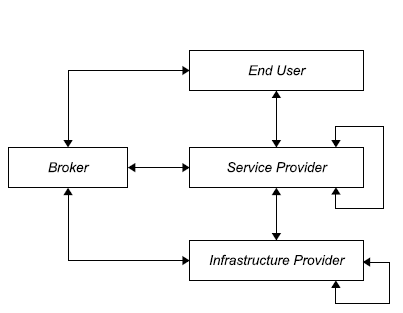 Network Virtualization
7 of 22
Architecture
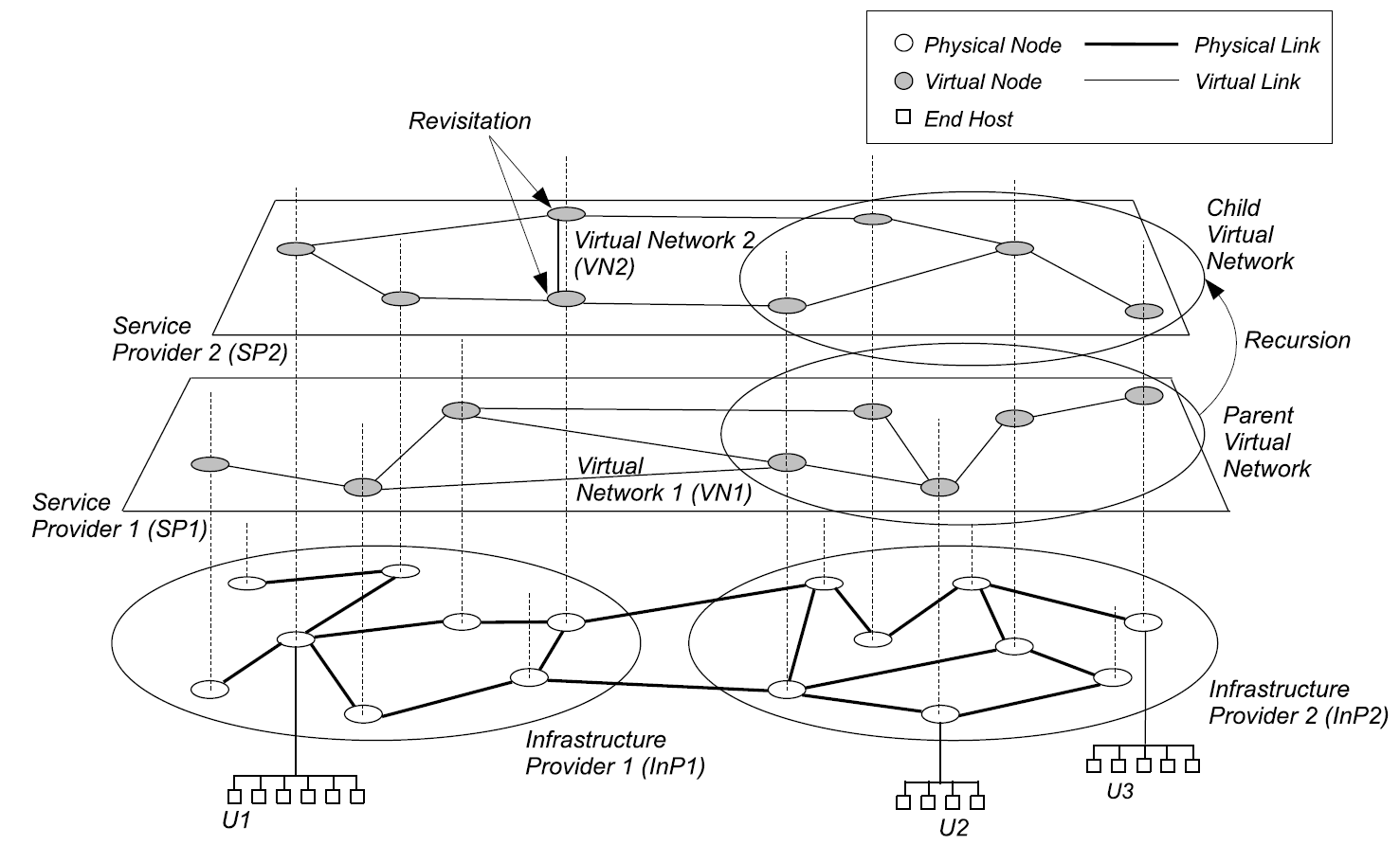 Network Virtualization
8 of 22
Design Principles
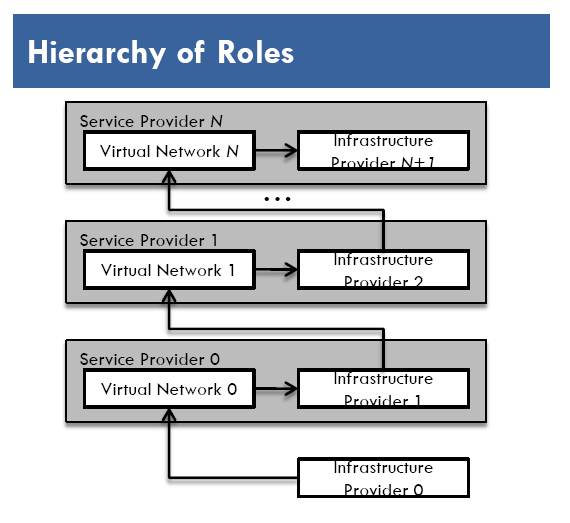 Concurrence of  multiple heterogeneous
         virtual networks
  Introduces  diversity

  Recursion of virtual networks
Opens the door for network virtualization 
     economics

 Inheritance of  architectural attributes
Promotes value-addition

  Revisitation of  virtual nodes
Simplifies network operation
    and management
Network Virtualization
9 of 22
Design Goals (1)
Flexibility
  Service providers can choose 
 arbitrary network topology, 
routing and forwarding functionalities, 
customized control and data planes
 No need for co-ordination with others

 Manageability
  Clear separation of policy from mechanism
 Defined accountability of  infrastructure and service providers
 Modular management
Network Virtualization
10 of 22
Design Goals (2)
Scalability
  Maximize the number of co-existing virtual networks
  Increase resource utilization and amortize CAPEX and OPEX

Security, Privacy, and Isolation
Complete isolation between virtual networks
Logical and resource

Isolate faults, bugs, and misconfigurations
Secured and private
Network Virtualization
11 of 22
Design Goals (3)
Programmability
 Of  network elements  e.g.  routers
Answer “How much ” and  “how”
We must find a Win-Win situation where programmability will be easy , effective and Secure at the same time

 Heterogeneity
Networking technologies
Optical, sensor, wireless etc.
Virtual networks
Network Virtualization
12 of 22
Design Goals (4)
Experimental and Deployment Facility
 PlanetLab, GENI, VINI
Directly deploy services in real world from the testing phase

 Legacy Support
Consider the existing  Internet as a member of the collection of
      multiple virtual Internets

Very important to keep all concerned parties satisfied
Network Virtualization
13 of 22
Definition
Network virtualization is a networking environment that  allows multiple service providers to dynamically compose multiple heterogeneous  virtual networks that         co-exist together in isolation from each other, and to deploy customized end-to-end services on-the-fly as well as manage them on those virtual networks for the end-users by effectively sharing and utilizing underlying network resources leased from multiple infrastructure providers.
Network Virtualization
14 of 22
Related Concepts
Virtual Private Networks (VPN)
 Virtual network connecting distributed sites
Not customizable enough

 Overlay Networks
 Application layer virtual networks
 Is flexible
Network Virtualization
15 of 22
Virtual Private Network(VPN)
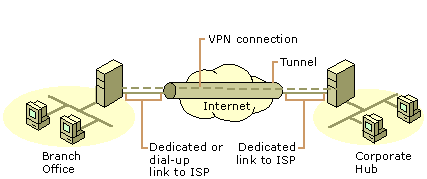 Network Virtualization
16 of 22
Overlay Network
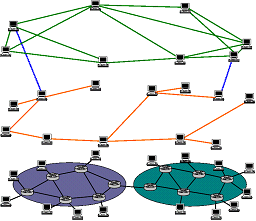 Network Virtualization
17 of 22
Existing Projects(1)
Four general categories :    

Networking technology
 IP (X-Bone)
ATM (Tempest)

Layer of virtualization
Physical  layer (UCLP)
 Application layer (VIOLIN)
 Link layer (VNET ) 
Network Layer (AGAVE)
Network Virtualization
18 of 22
Existing Projects(2)
Architectural domain
Network  Management (VNRMS)
Resource Management ( Darwin)
Virtual Active Network ( NetScript )


Level of virtualization
Node virtualization (PlanetLab)
Full virtualization (Cabo)
VINI
GENI
Network Virtualization
19 of 22
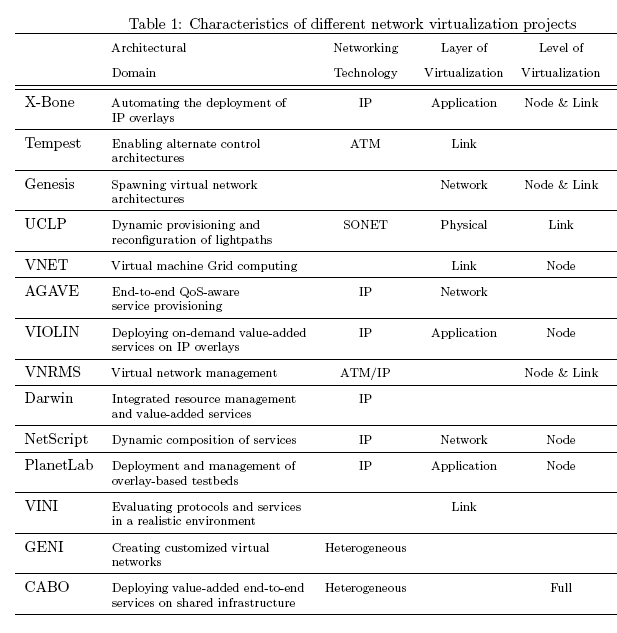 Network Virtualization
20 of 22
Future Works
Four general directions:

 Instantiation
Creates virtual networks

Logistics
 Runs  them

Management
Manages them

Interactions
Let them flourish
Network Virtualization
21 of 22
Reference
[1] N.M. Mosharaf Kabir Chowdhury, Raouf Boutaba, “A Survey of Network Virtualization”, University of Waterloo Technical Report CS-2008-25, Oct. 2008
[2]http://publib.boulder.ibm.com/infocenter/powersys/v3r1m5/topic/iphb2/iphb2virtoverview.htm 12-01-2009
Network Virtualization
22 of 22
Thanks for your attention



Questions????
Network Virtualization